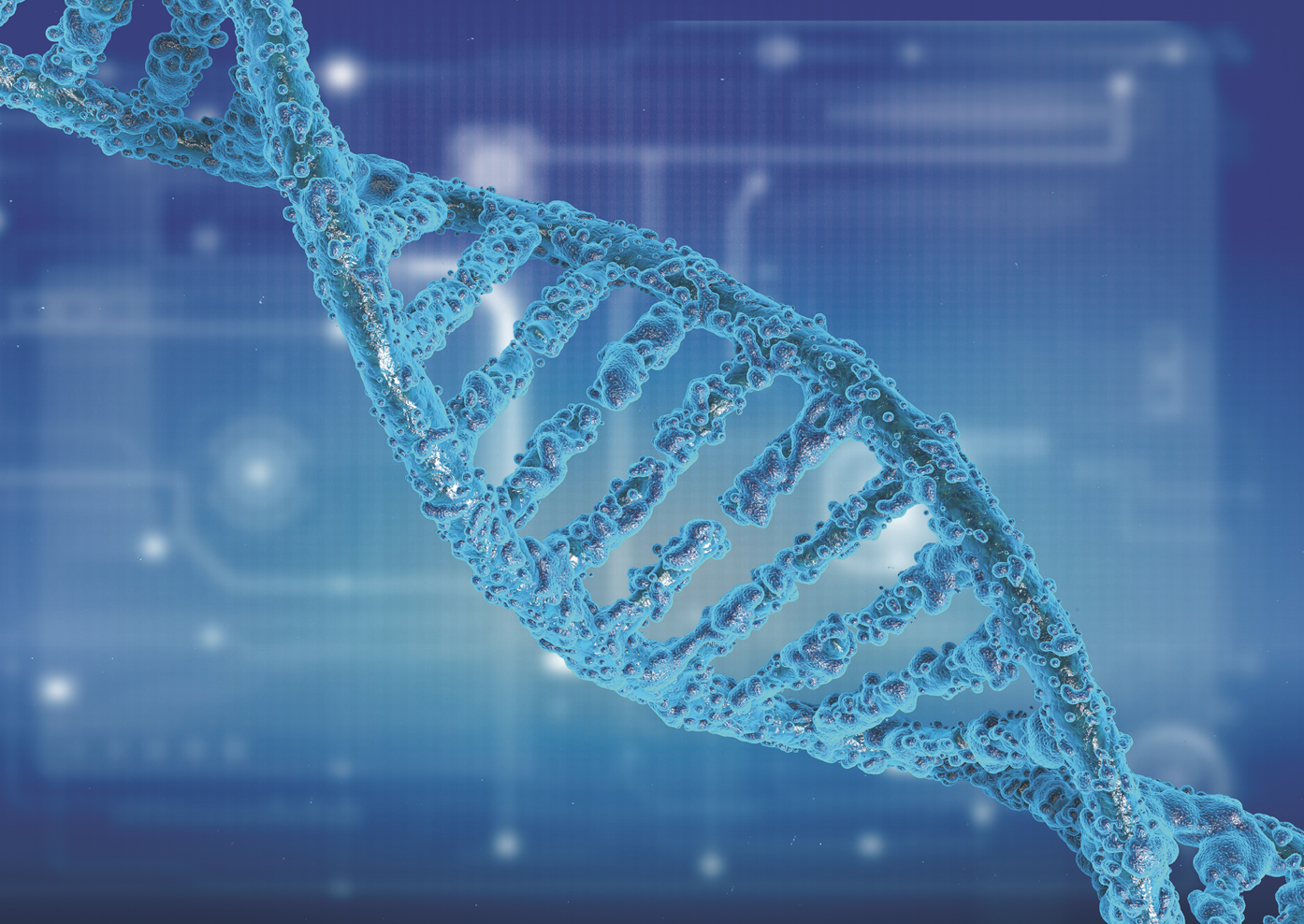 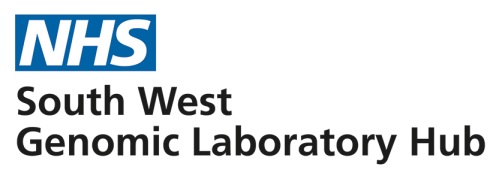 Update on 100,000 Genomes Project and look ahead to Genomic Medicine Service
Chris Wragg, Lead Cancer Scientist, SWGLH
6th March 2019
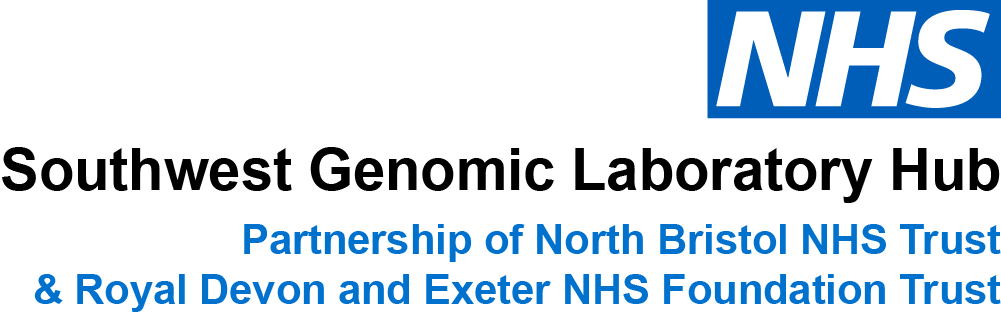 Contents
100,000 Genomes Project
National update
Update on the future genomic medicine service
National delivery of 100,000 Genomes Project
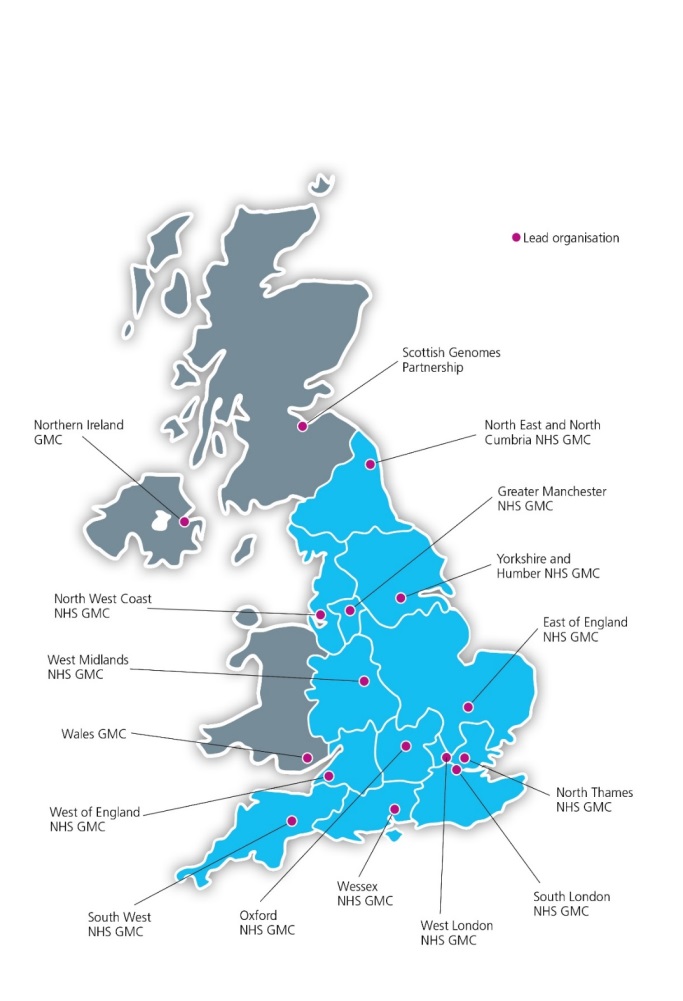 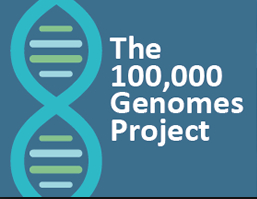 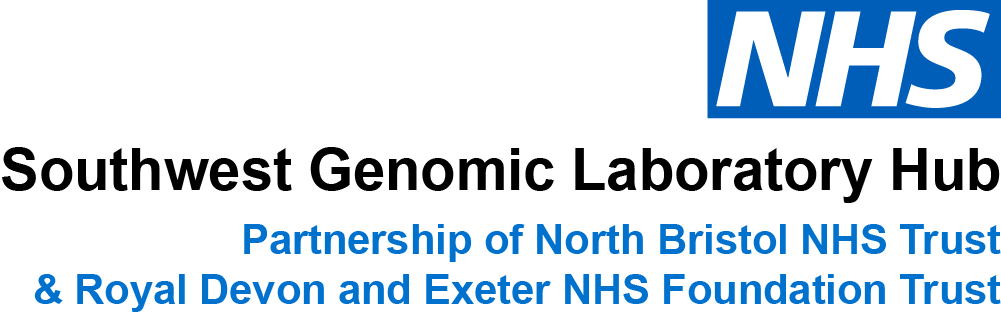 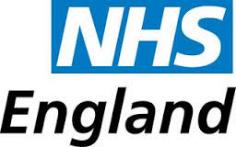 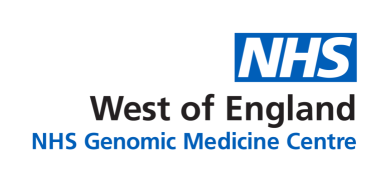 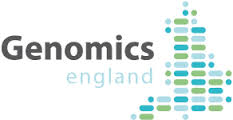 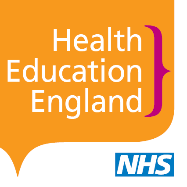 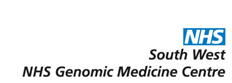 Format adapted from Genomics England
Providing actionable information for cancer patients
Prognosis
Diagnosis
Clinical Trials
Cancer Molecular Markers
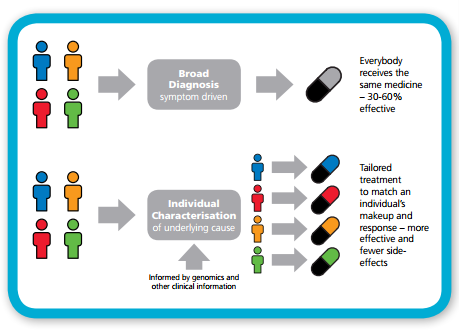 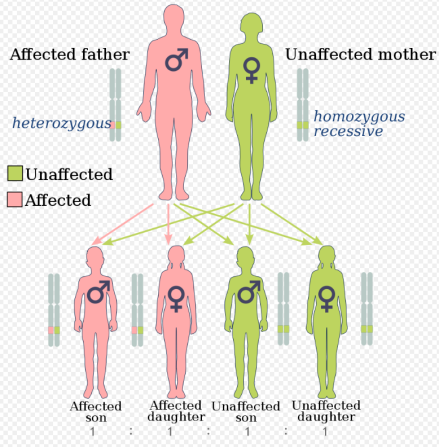 Image taken from Wikipedia
Cancer susceptibility
Therapy selection
Image taken from NHS E
Samples required (+ supporting clinical data)
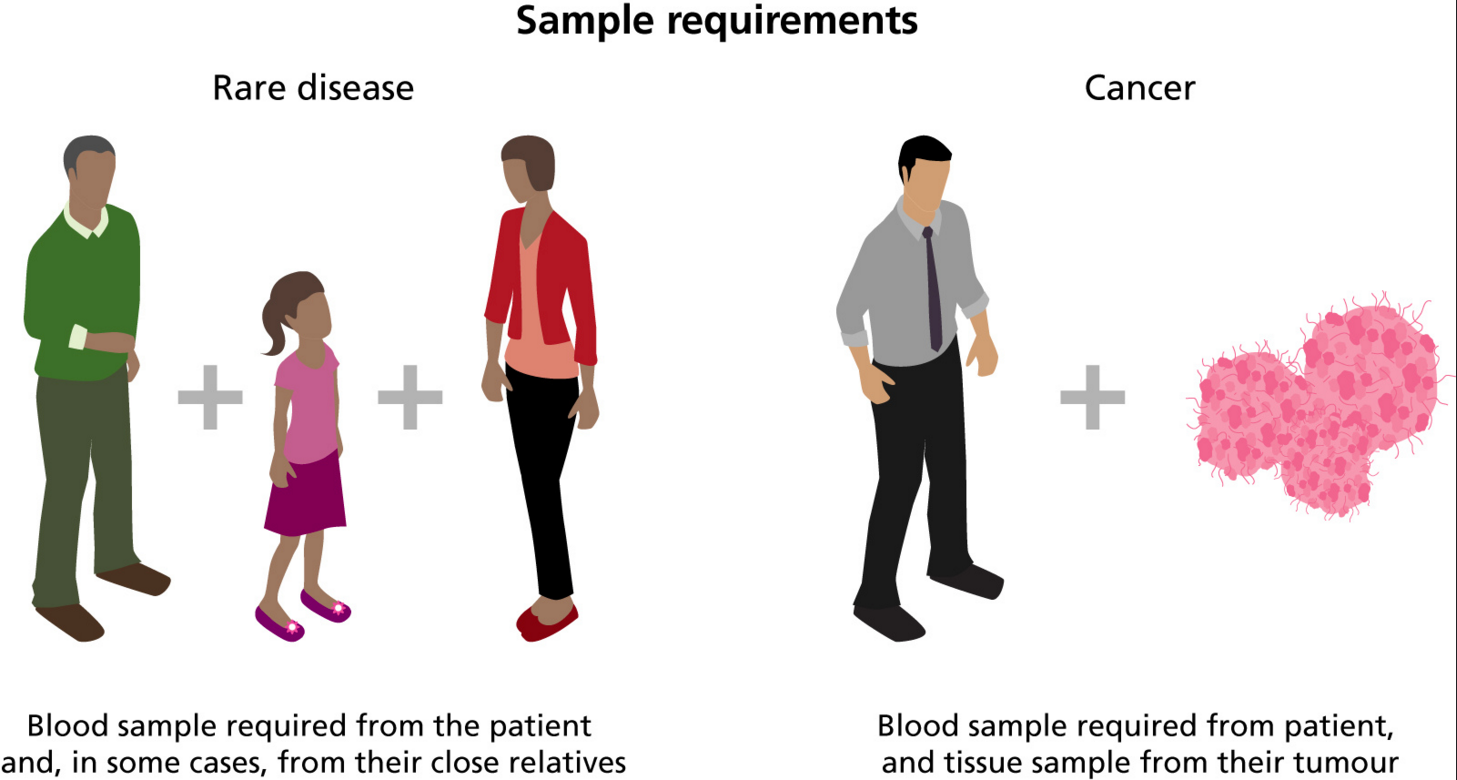 Simplified overview
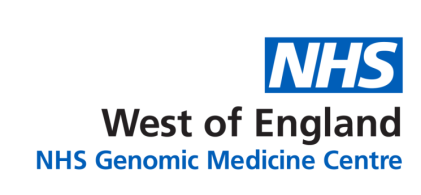 Recruit patients, extract DNA, send DNA to Biorepository and submit clinical data
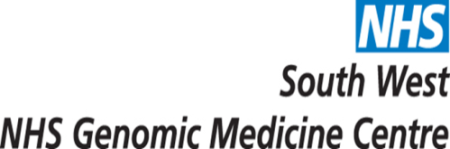 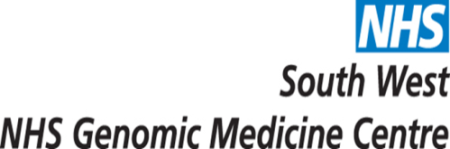 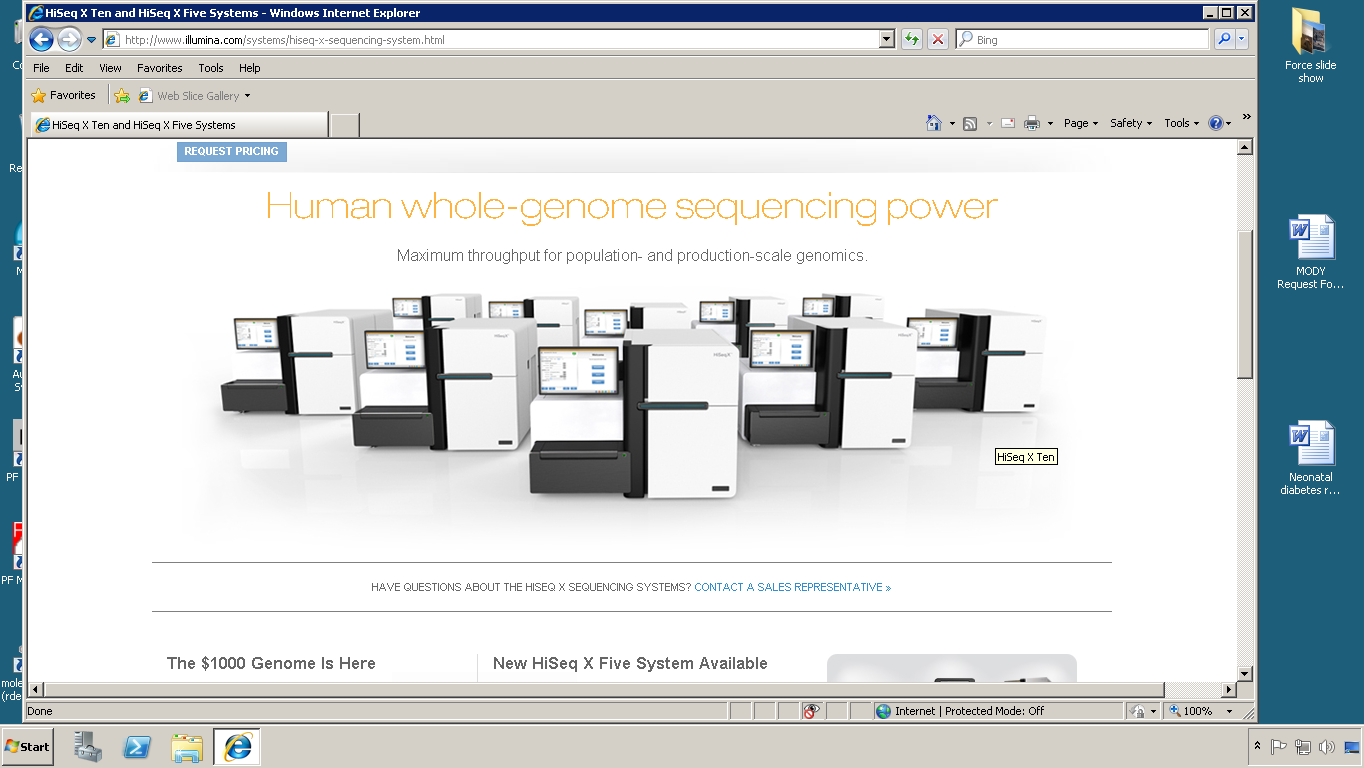 Genome sequencing by Illumina (Hinxton, Cambridge)
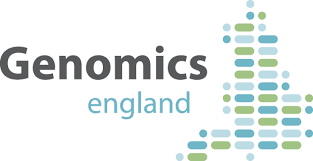 Bioinformatic analysis of genome sequence data
(gene panel analysis  tiered variants)
Analysis of genomic variants, GTABs where required, confirmatory testing, issue of clinical diagnostic report and communication of result to patient
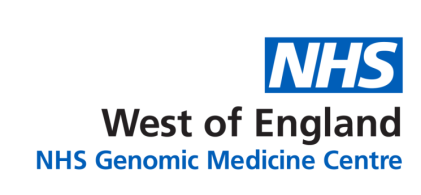 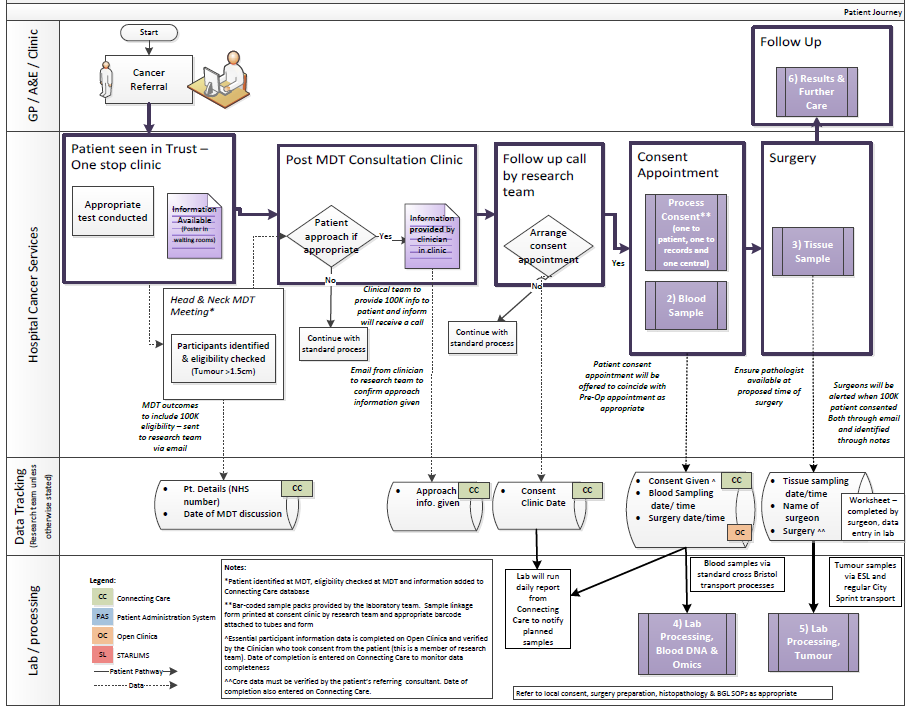 What did it mean for staff to support the 100,000 Genomes Project?
Patient
GPs
Pathology
Imaging
Surgeons
Consultants
Nursing staff
Specialists
Breast Care Nurses
Research team
Clinic management
Theatre team
MDT co-ordinators
Specimen transport team
IT experts
How do you develop a pathway? – the key is engagement at every step of the pathway…..
Tumour laboratory
Blood laboratory
7
Managers
Introduction to the 100,000 Genomes Project
7
Reception
Processing
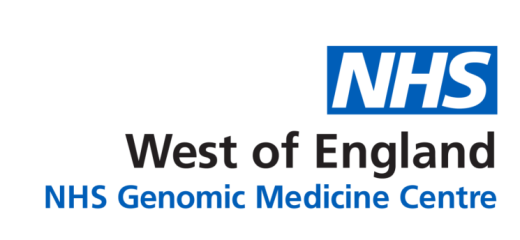 Cancer programme
*
*
3
Breast
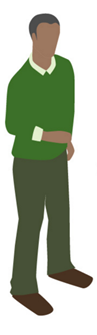 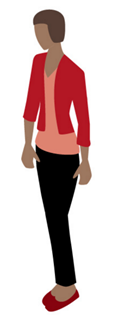 2
Colorectal
*
1
1
Paediatric
Brain
2
2
Haematological
Endometrial
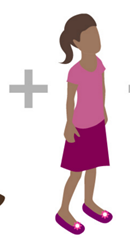 2
Ovarian
2
Urological
2
Head & Neck
1
1
Melanoma
1
680 patients from 18 cancer pathways open across four  enrollment sites
1
Sarcoma
A remarkable achievement
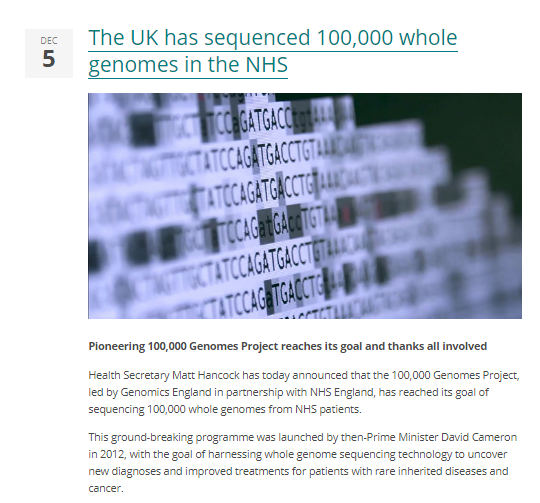 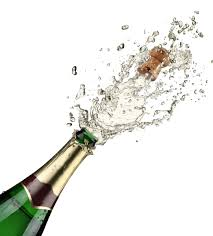 GMC update
The recruitment of participants and the submission of samples to the project is now complete
Activity will need to continue throughout 2019 to finish the validation and return of results to participants, and to support continued development of the NHS genomic medicine service
In recognition of the continued role of the NHS GMCs, it is NHS England’s intention to:
extend the existing NHS GMC contracts for a further 12 months; and 
complete a provider selection process to identify the future GMC infrastructure from 2020 onwards (aligned with the geographies of the seven Genomic Laboratory Hubs)
Anticipated that the extension will only be taken forward by a smaller number of existing NHS GMCs
GMC update
Return of results from the 100,000 Genomes Project 

Patient engagement and involvement

Support introduction of the Genomic Medicine Service and whole genome sequencing (WGS)
 
Co-ordination and implementation of future genomics projects
Mainstreaming genomic medicine - Beyond 1st October 2018
Genomic Medicine Service
Genetics Laboratory Hubs:
7 nationally commissioned laboratory hubs
National Directory for all genetic & genomic testing
Genomic Medicine Centres:
Support transition from project to clinical practice
Clinical Genetics Services:
- Review of services to ensure support and equity
Cancer Services:
- Supporting 100,000 Genomes patients and future genomics pathways
12
South West Genomic Laboratory Hub
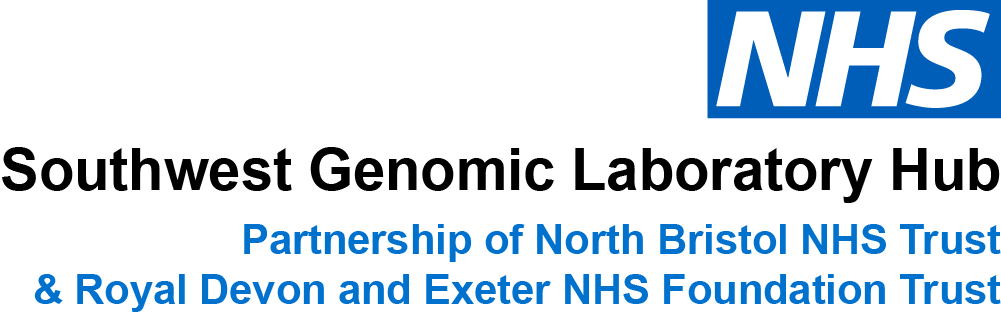 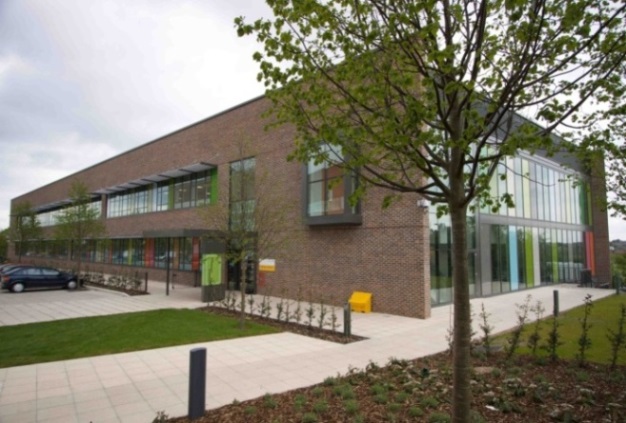 Partnership 
North Bristol NHS Trust
Royal Devon and Exeter NHS Foundation Trust

Core genomic tests ( all 7 GLH)
Rare disease Test Directory 
Cancer Test Directory
Specialist  genomic tests delivered by GLH appointed as a National Specialist Test Provider (NSTP)
17 clinical specialisms ( 2 or 4 providers)

GLH will forward samples to the designated NSTP lab
Cancer (somatic/inherited)
Cardiology
Renal
Neurology
Respiratory/Metabolic
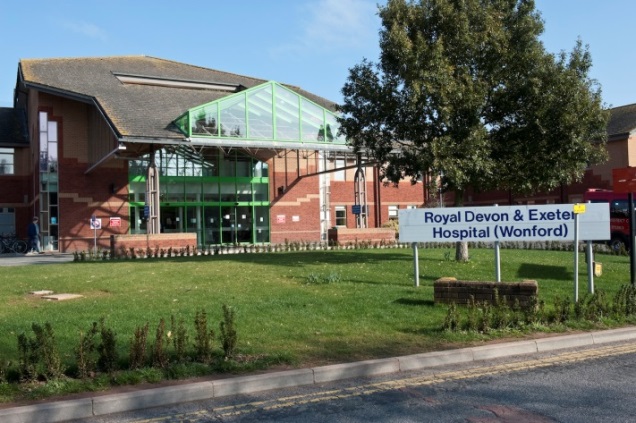 Endocrinology
The National Test Directory
500,000
tests per year
300
RD indications
across 14 groups
covering ~ 3000 RDs
180
cancer indications
22
test technologies – single gene to WGS
26
Indications for WGS
Defines all the genetic and genomic tests available through the NHS in England  – specifying the appropriate test for each clinical indication
Requesting via central IT system (NGIS)
Developed through national & international scientific review 
Updated annually - led by expert panel to keep pace with scientific advance
What the future holds…
Increased, more equitable access to genomic testing (centrally funded by NHS England)

On-line ordering of genomic tests from national test directory according to defined clinical eligibility criteria

New “patient choice” materials with opt-in for research

Standardised methodology across laboratories and improved reporting times

Increasing number of tests performed by genome sequencing (500,000  funded over next 5 years, aspiration of 5 million genomic tests!)
What the future holds…
Developing, validating and implementing a rapid whole genome sequencing in the NHS:
Building on 100K genomes sample pathways to enable rapid enrolment of appropriate patients alongside sample and clinical data
Developing IT infrastructure
Developing consent/patient choice materials
Developing robust and timely return of results pathways linking into MDTs
Expanding interim standard of care genomic testing in the SWGLH
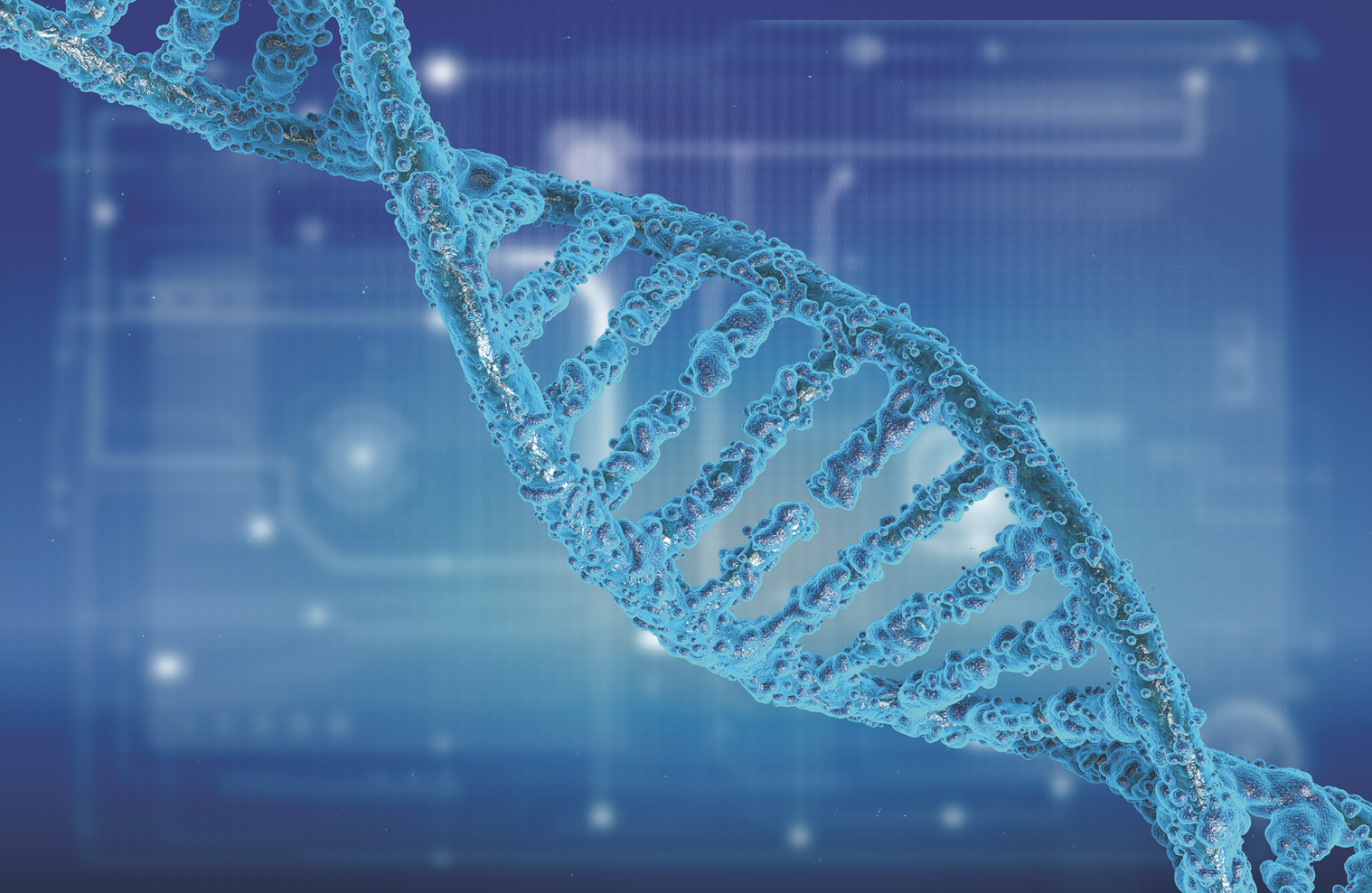 Thank you!
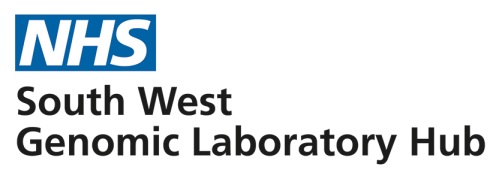